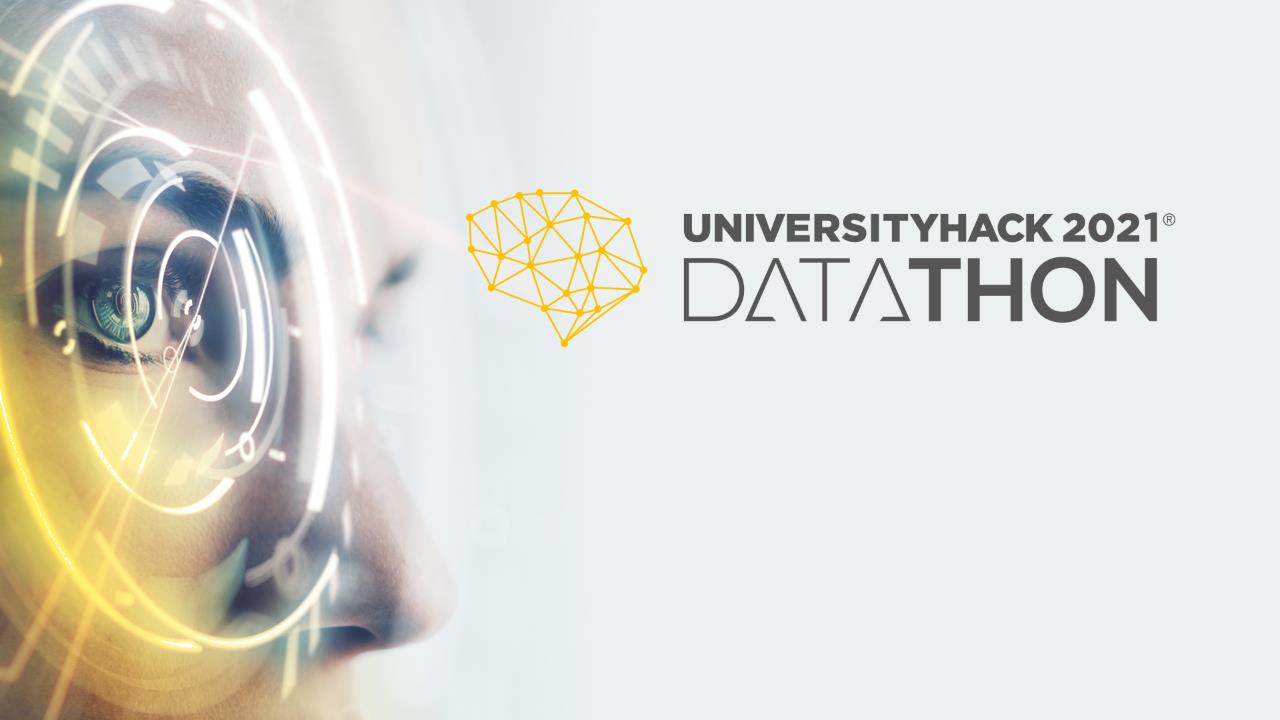 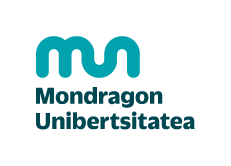 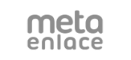 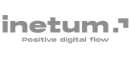 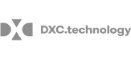 The Data Masters
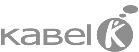 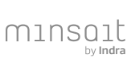 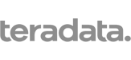 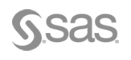 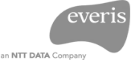 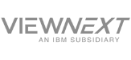 Cajamar Agro Analysis
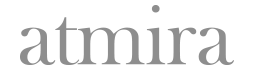 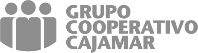 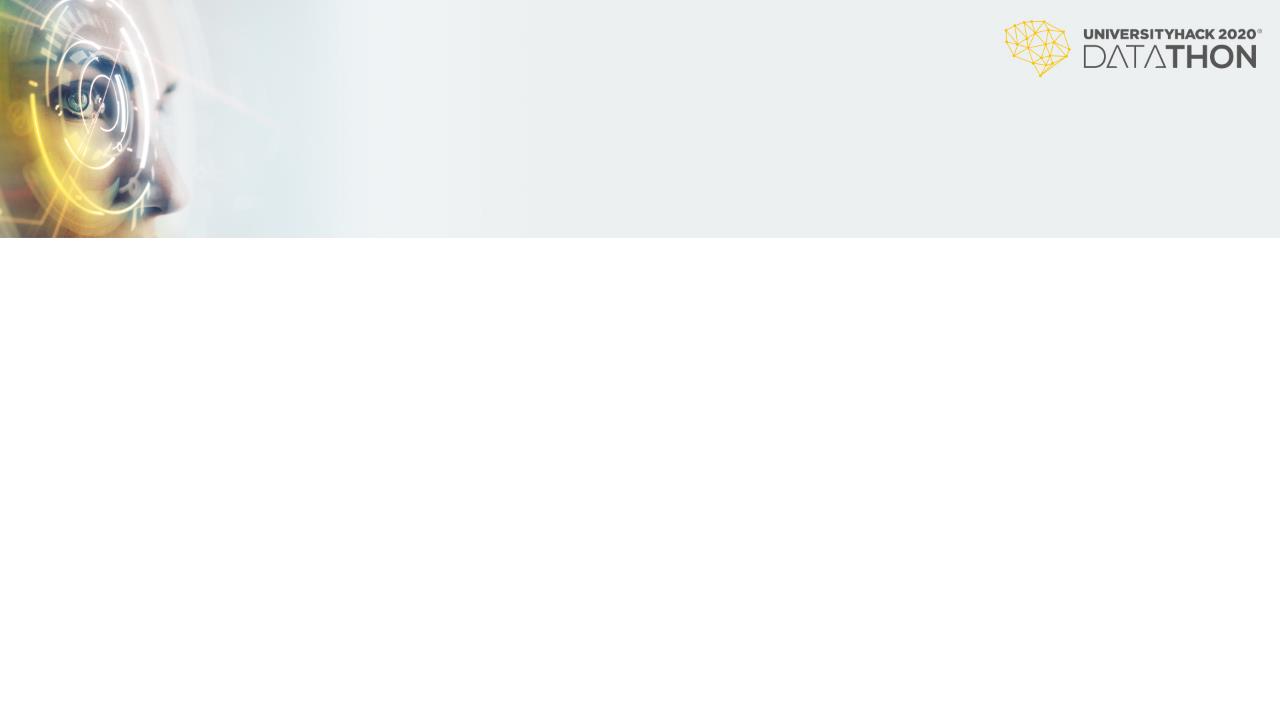 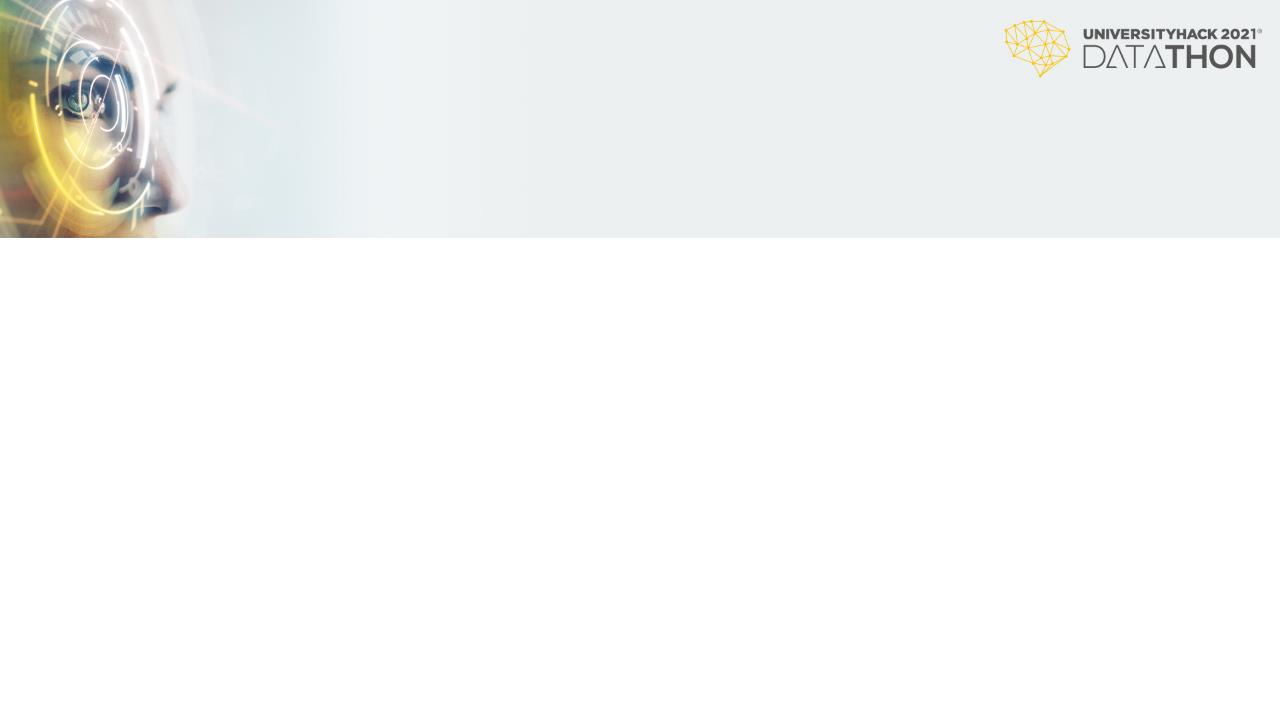 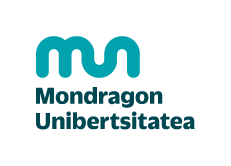 The Data Masters
¿QUIÉNES SOMOS?
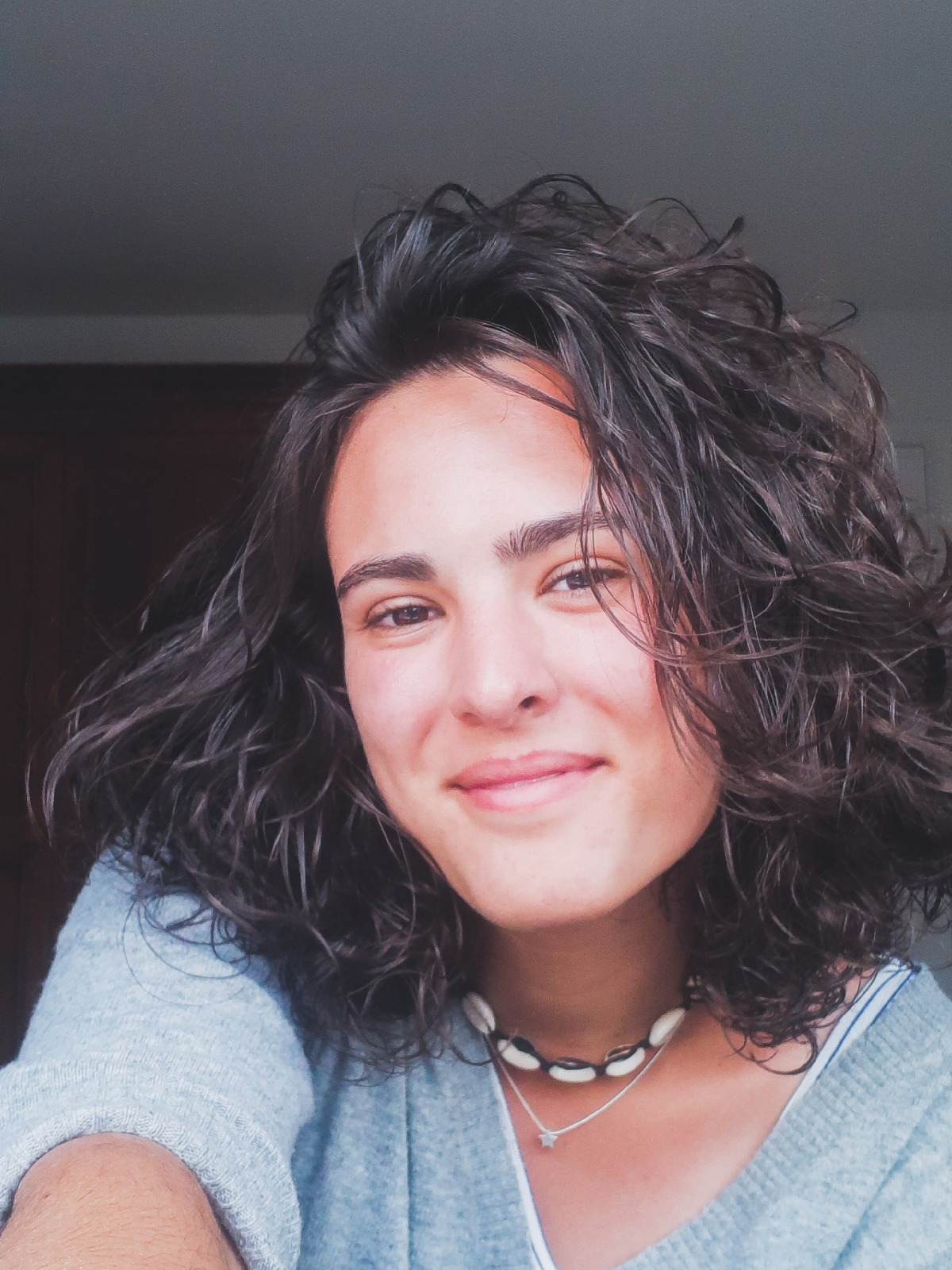 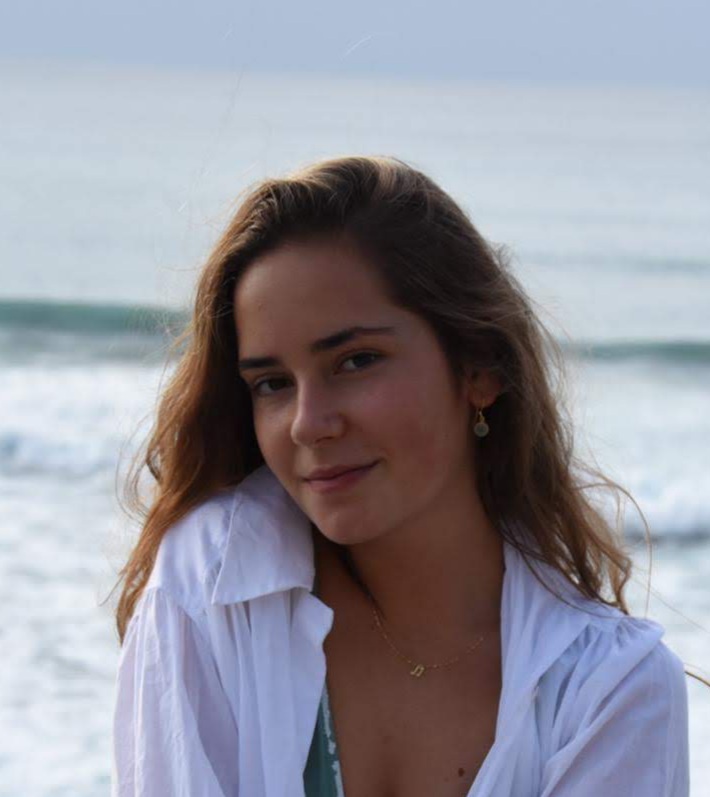 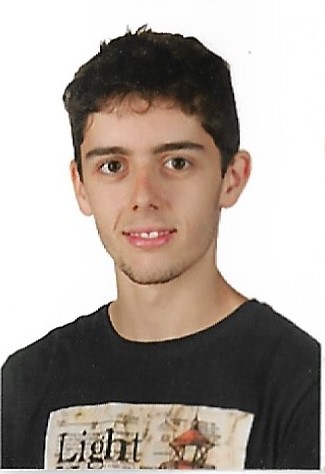 Unai Torrecilla 
López
Nagore Bermeosolo Saitua
Elene Astondoa Gutierrez
2
#UniversityHack
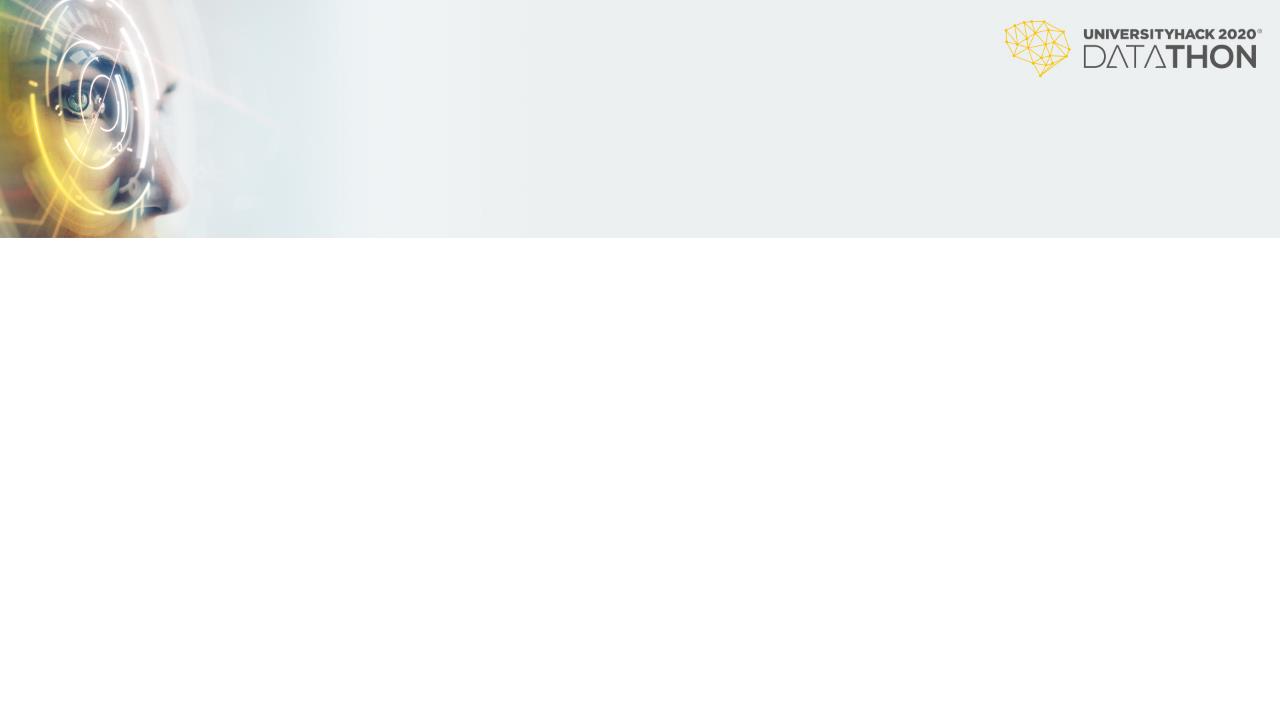 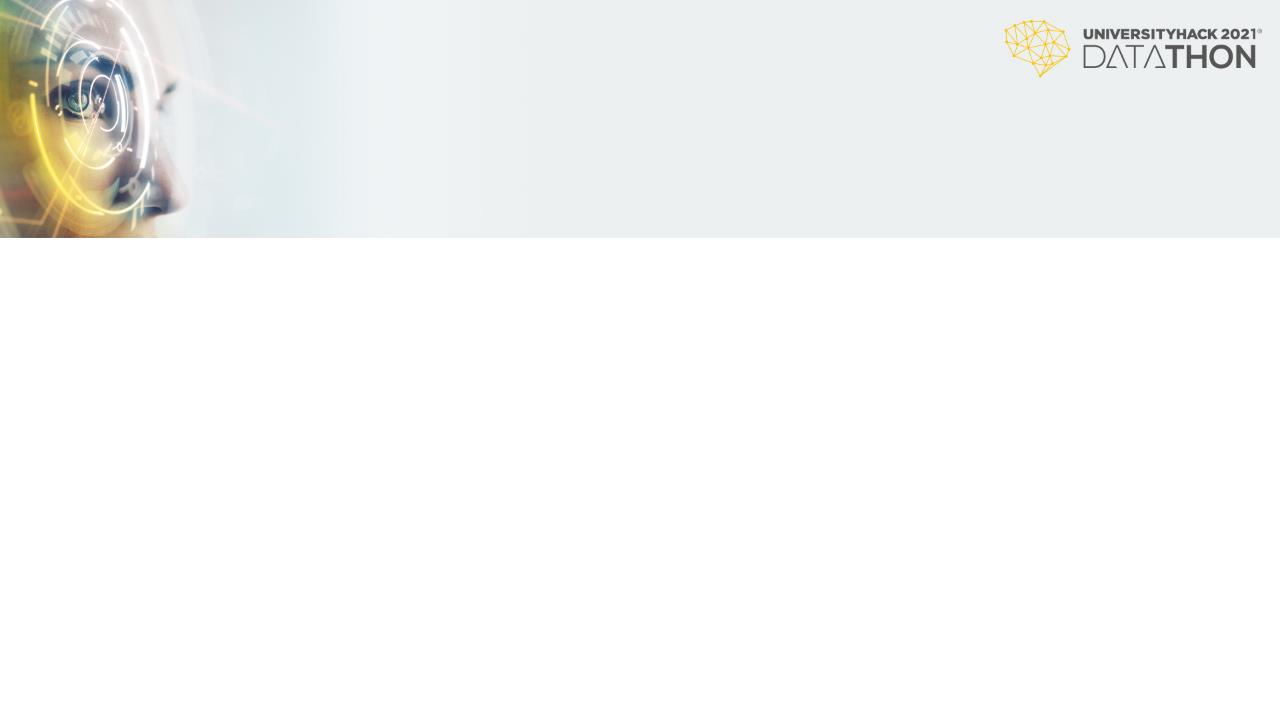 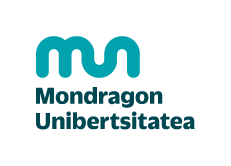 The Data Masters
OBJETIVOS
Conclusiones 
enriquecidas
User-guided
User-friendly
Escalabilidad
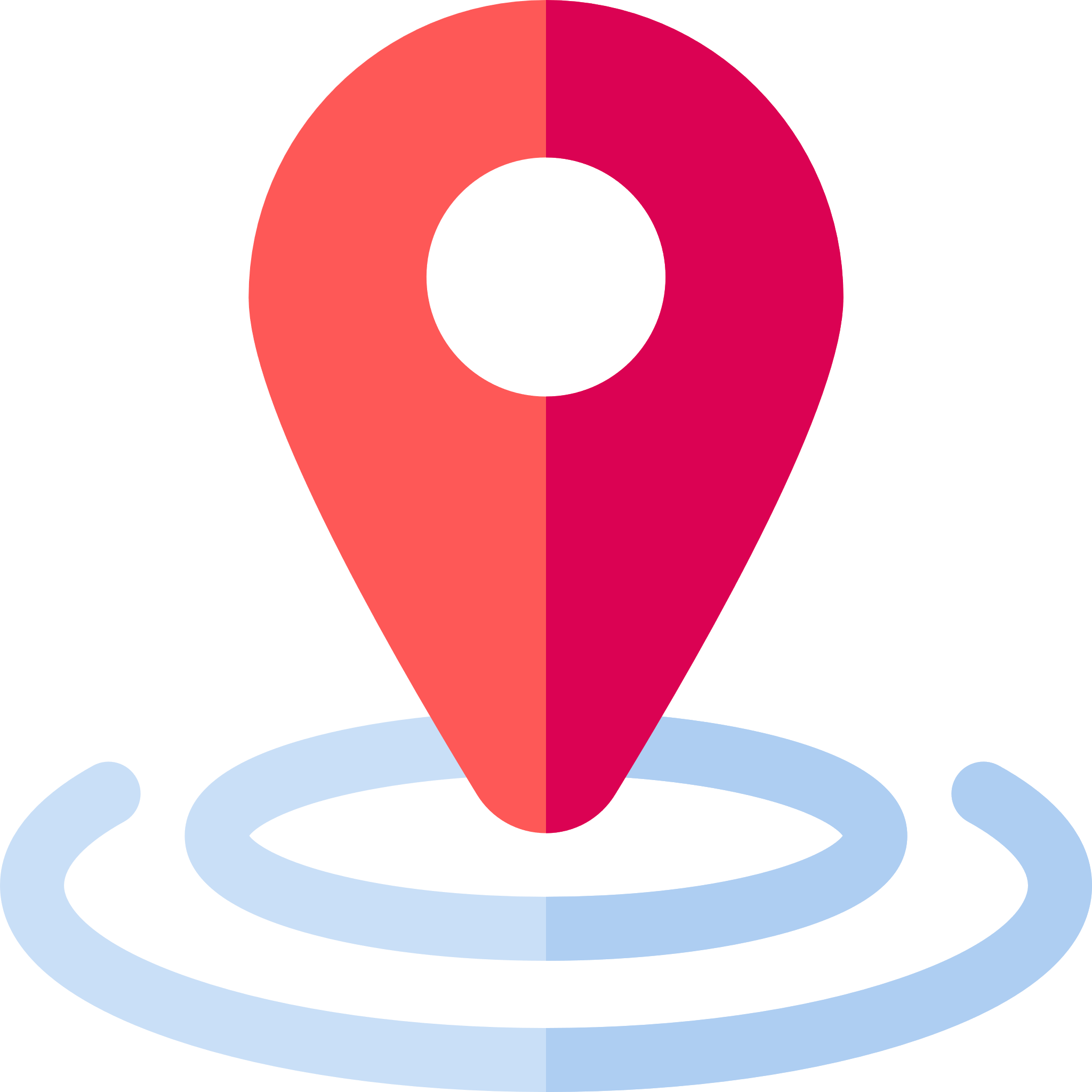 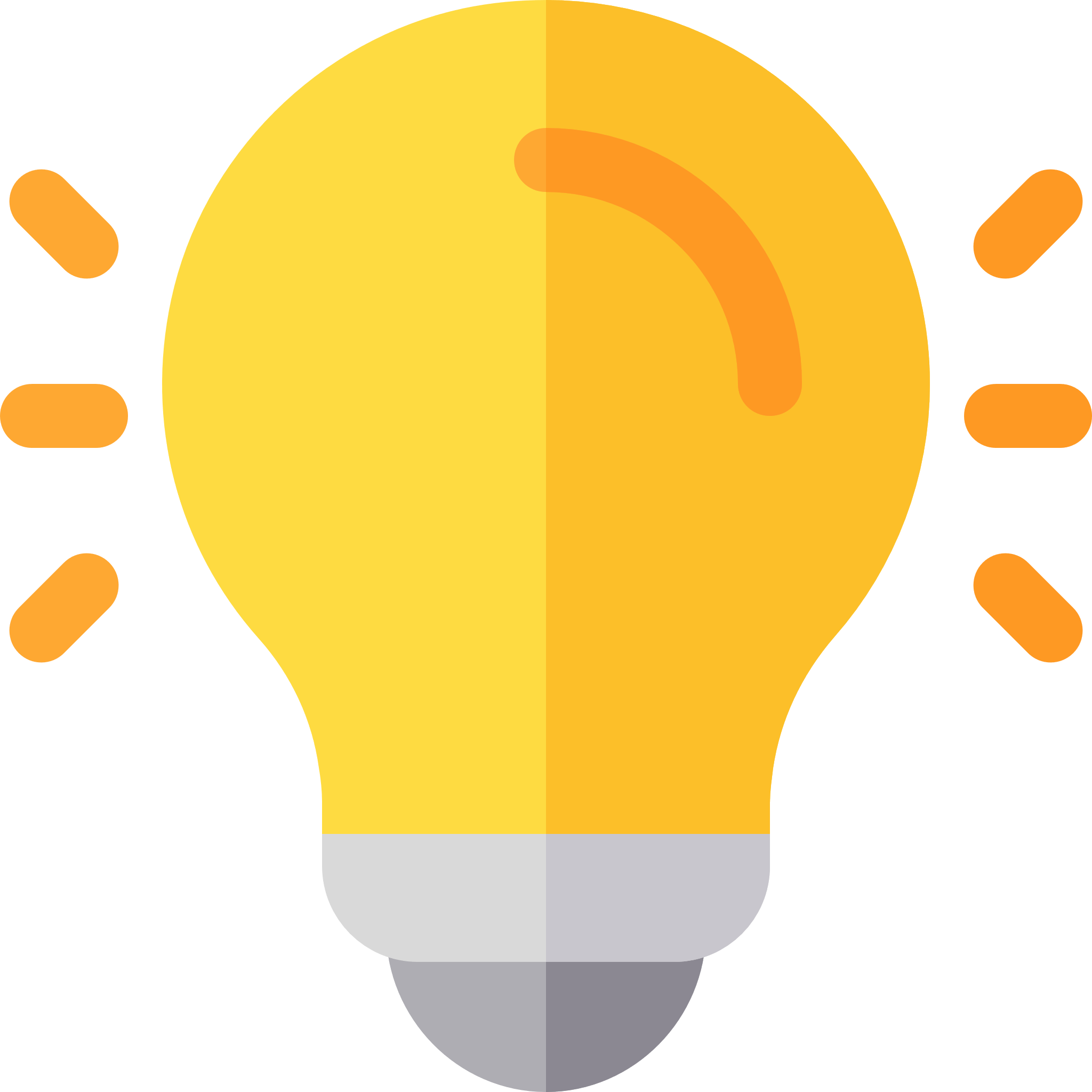 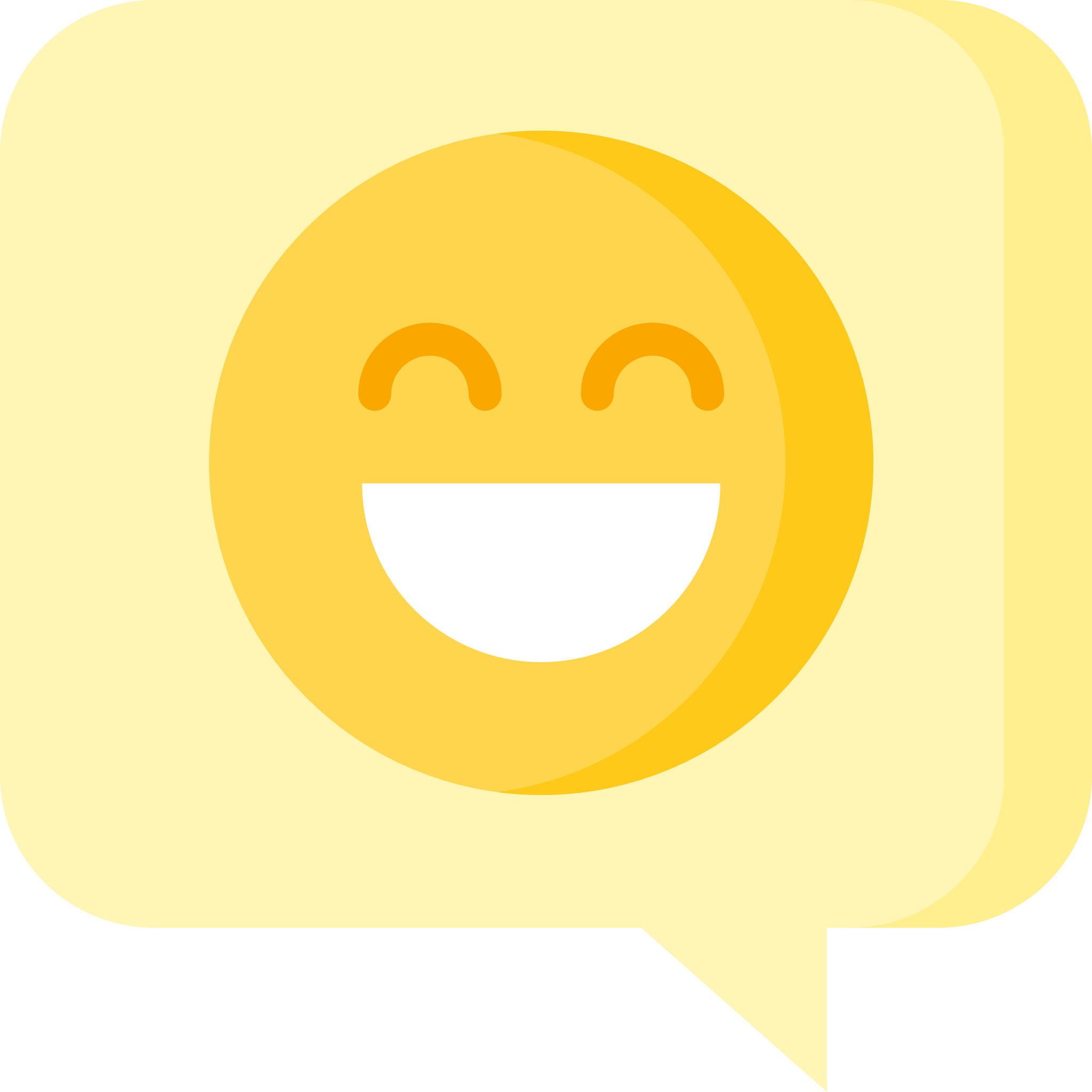 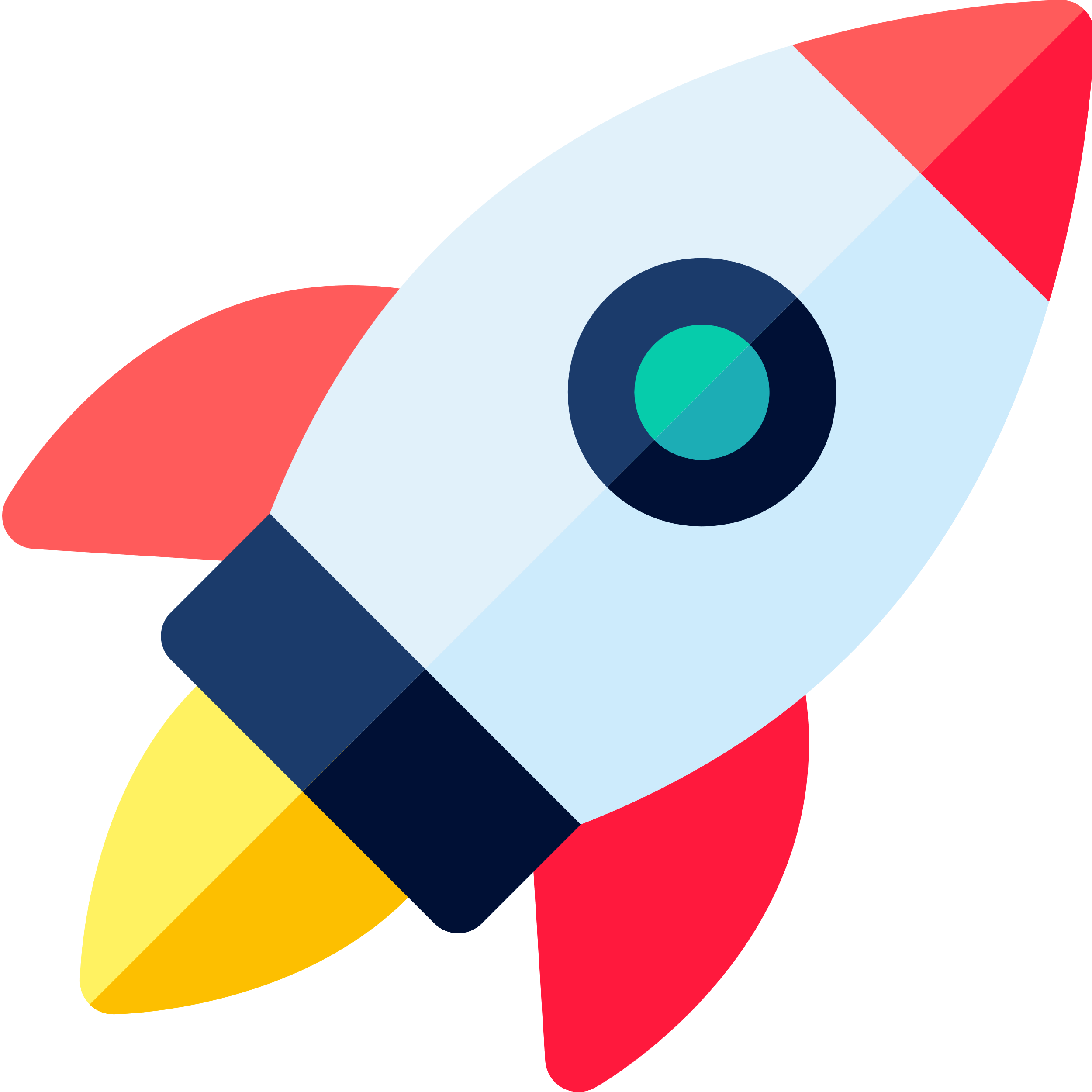 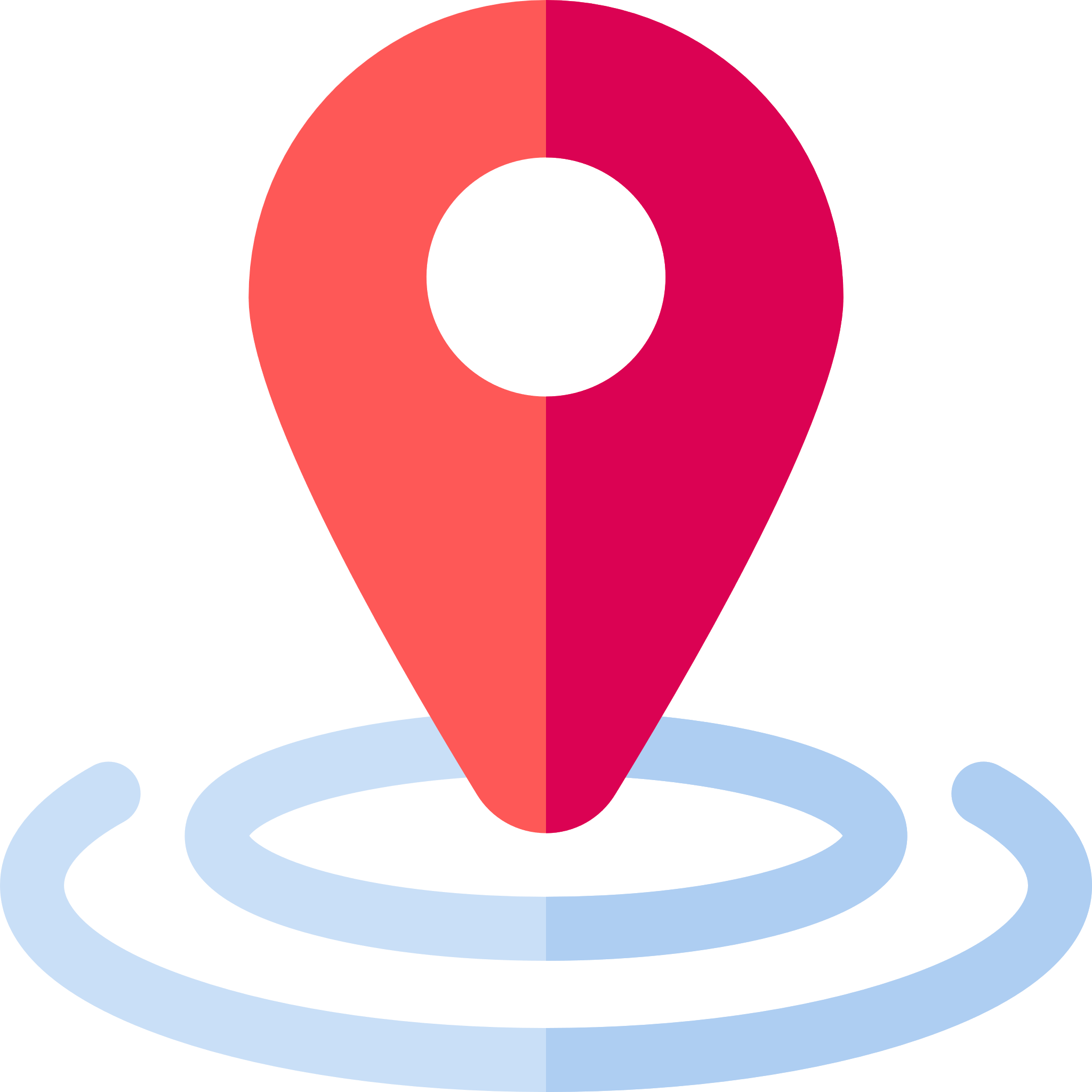 3
#UniversityHack
[Speaker Notes: https://www.flaticon.es/autores/dinosoft/circular]
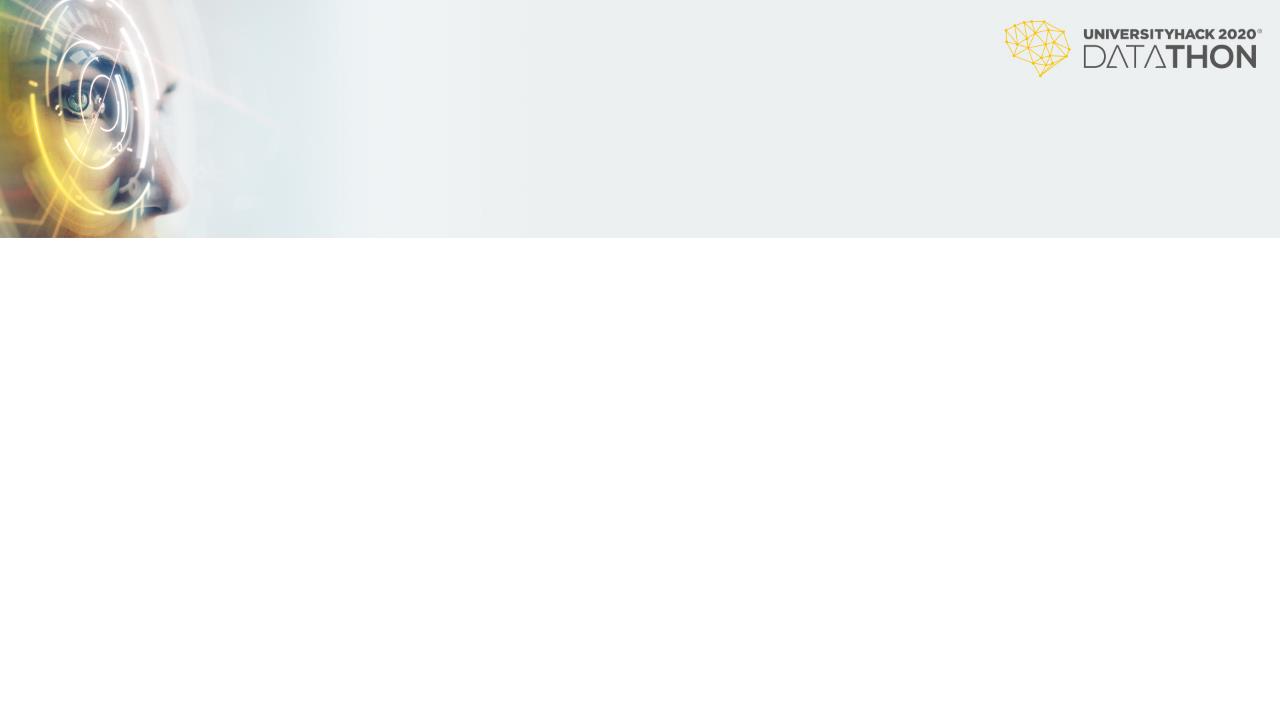 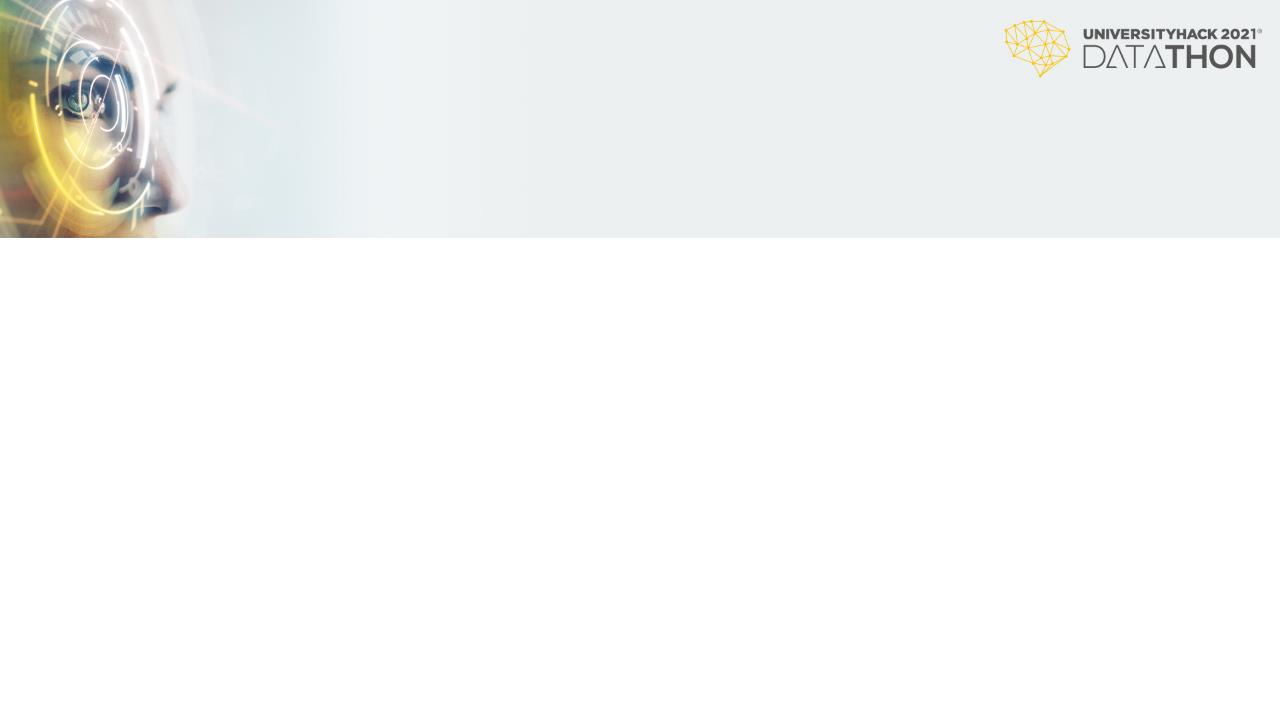 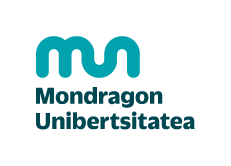 HERRAMIENTAS Y FUENTES DE DATOS
The Data Masters
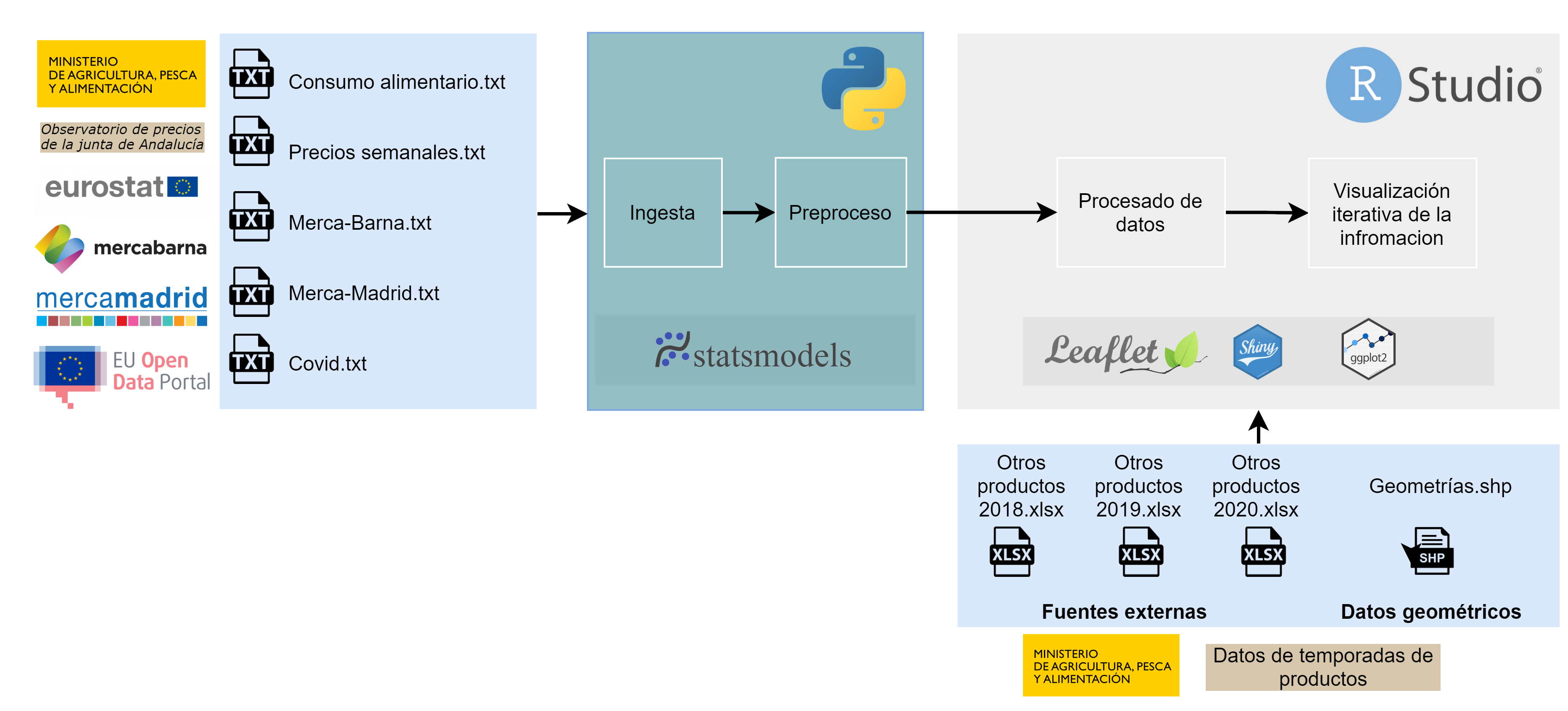 4
#UniversityHack
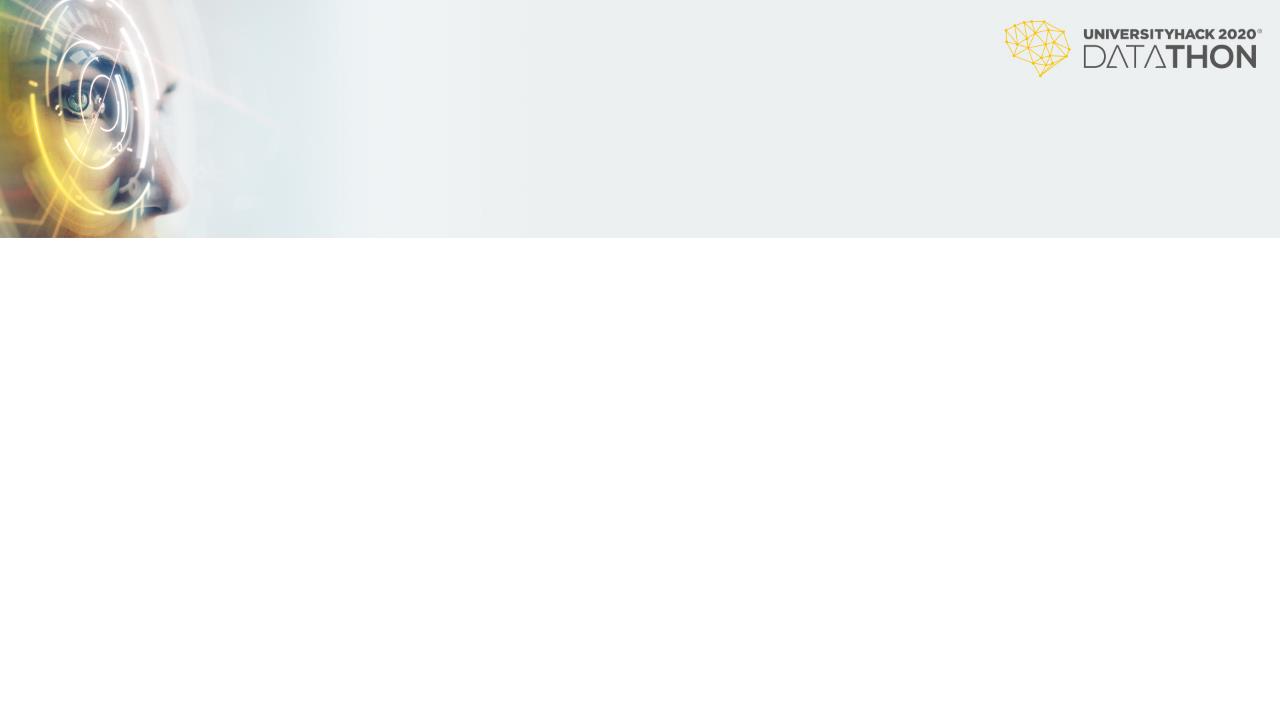 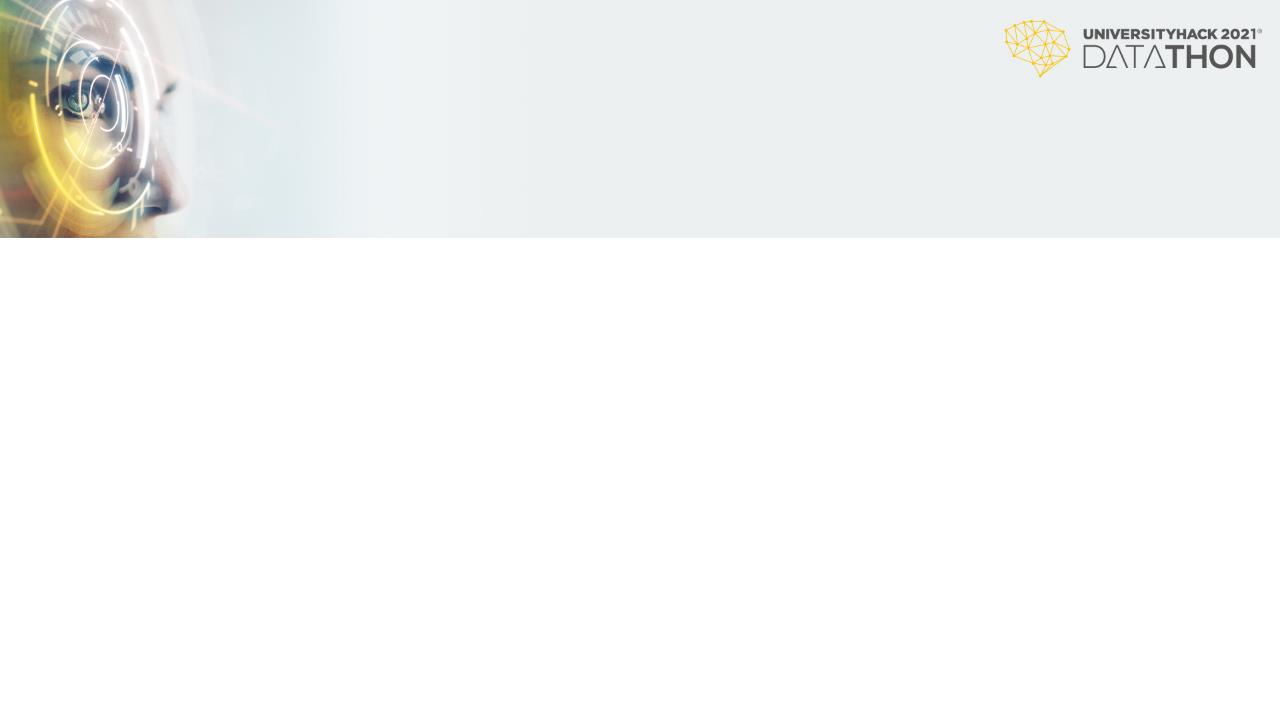 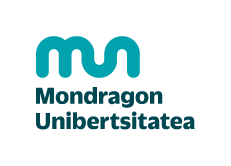 The Data Masters
ESTRUCTURA DE LA APLICACIÓN
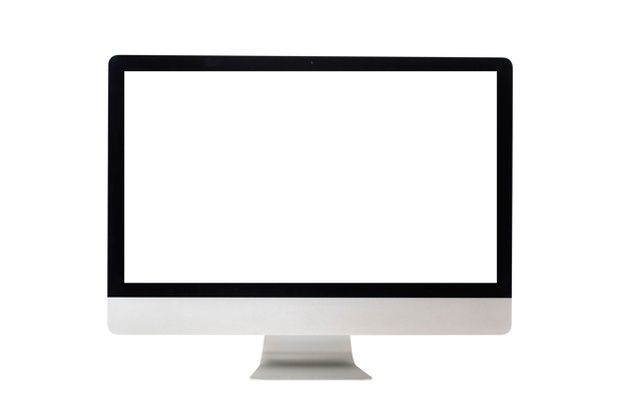 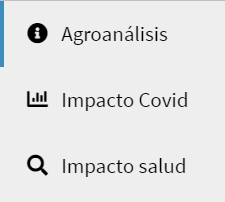 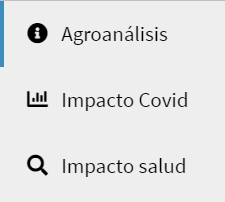 Comparador visual interactivo
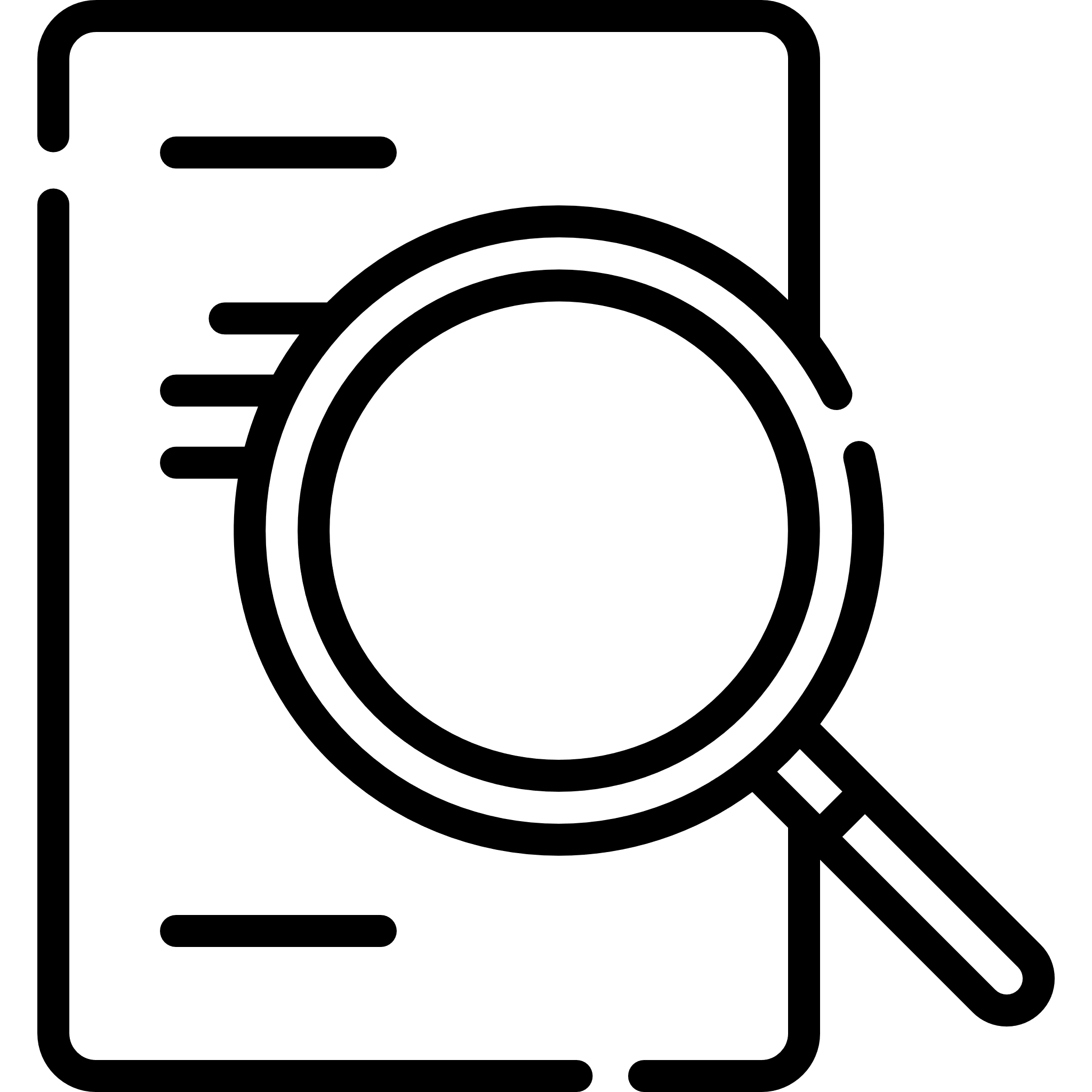 Situación del mercado previa a la pandemia
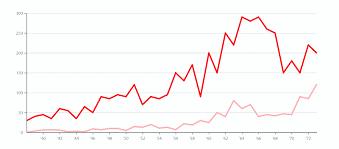 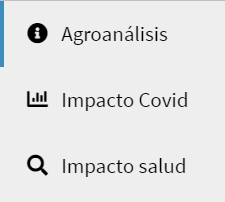 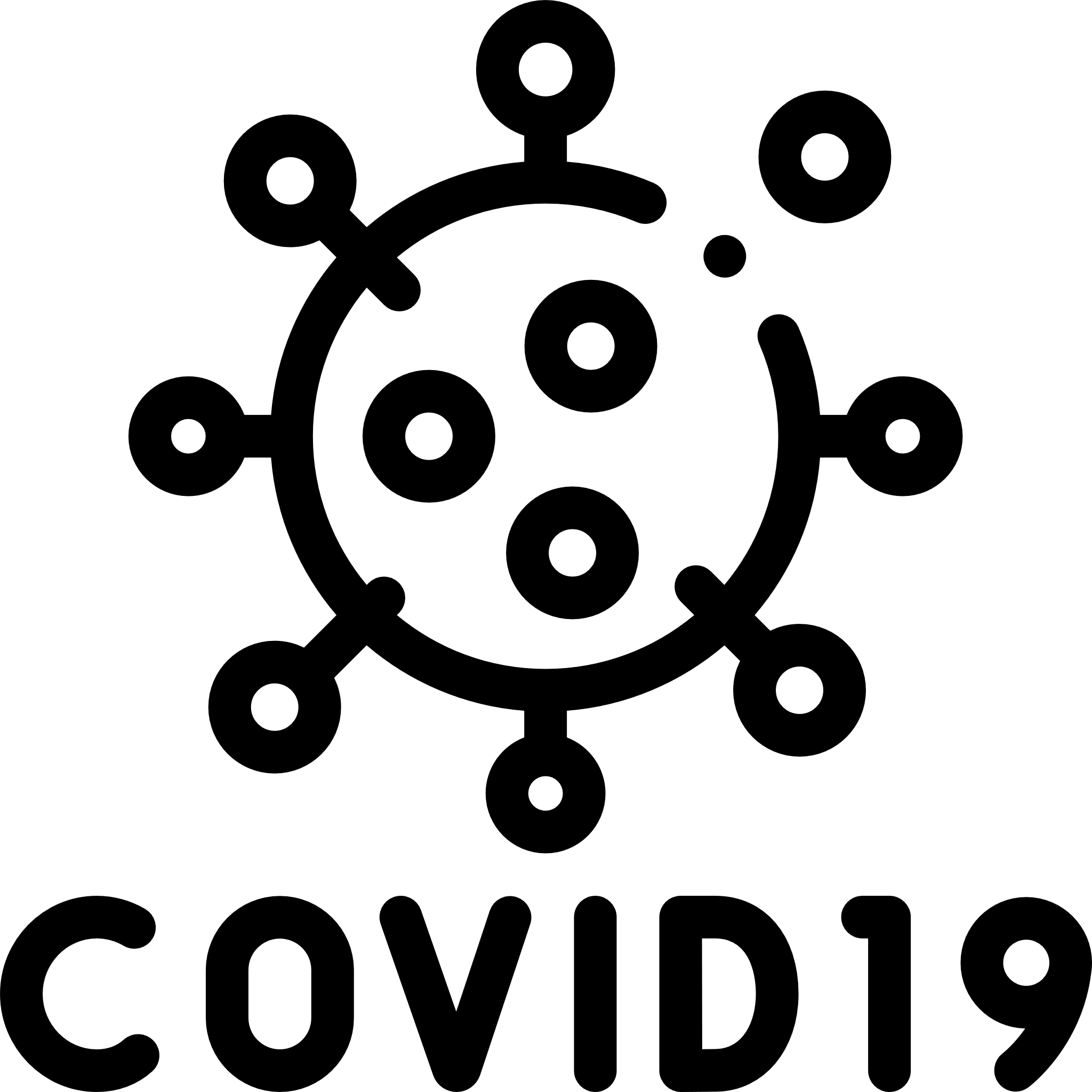 Impacto de la COVID-19
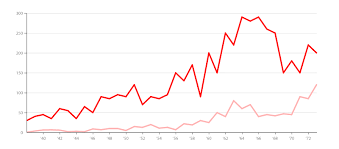 Impacto de la COVID-19 en la salud y comportamiento de otros productos
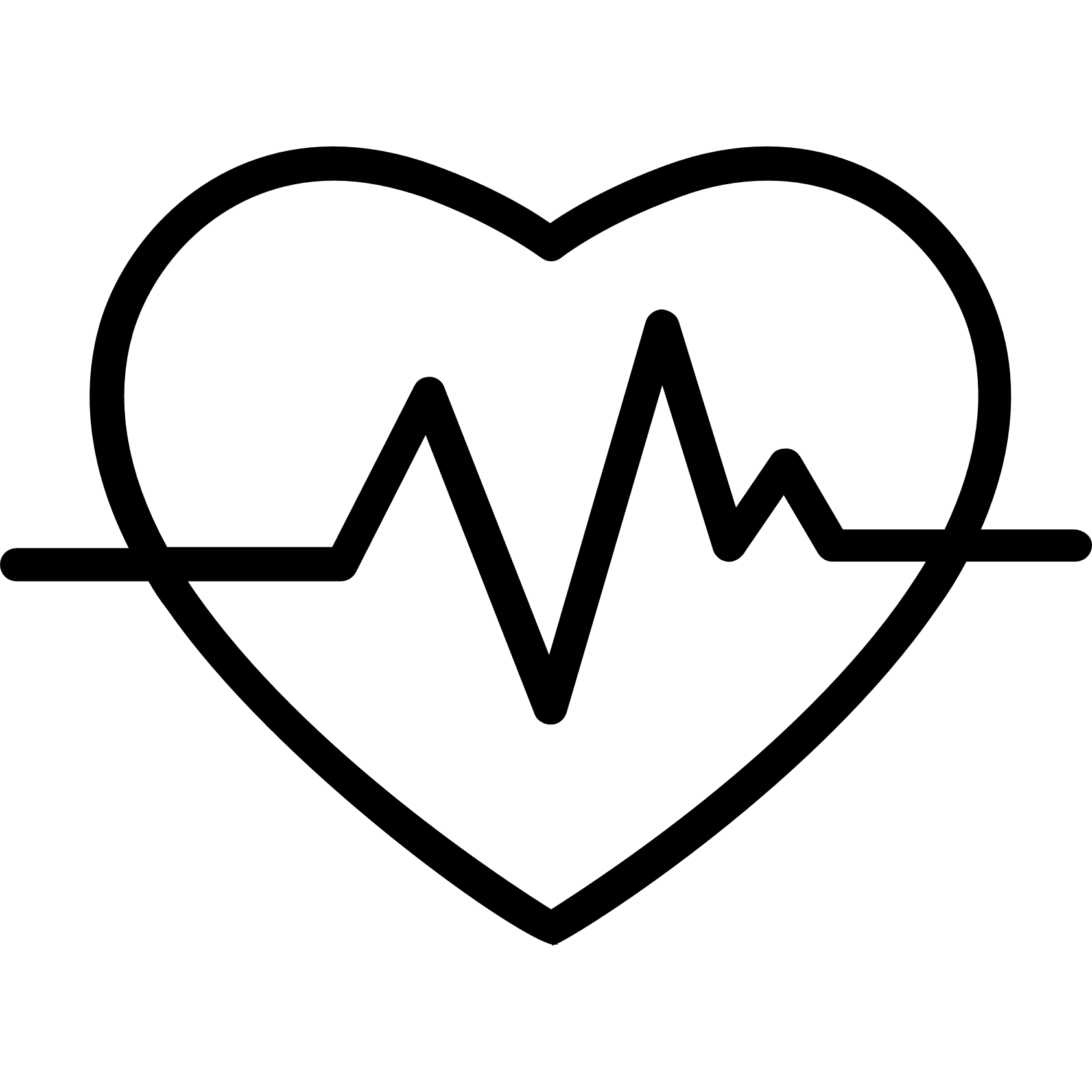 5
#UniversityHack
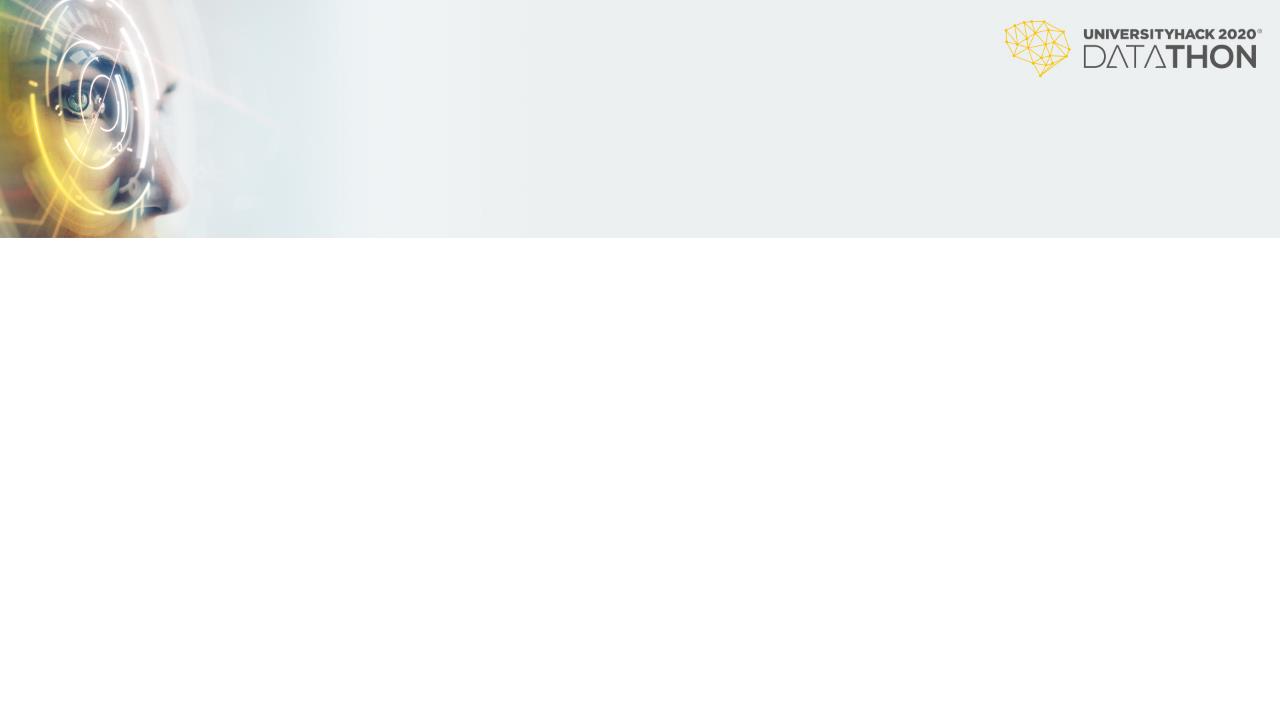 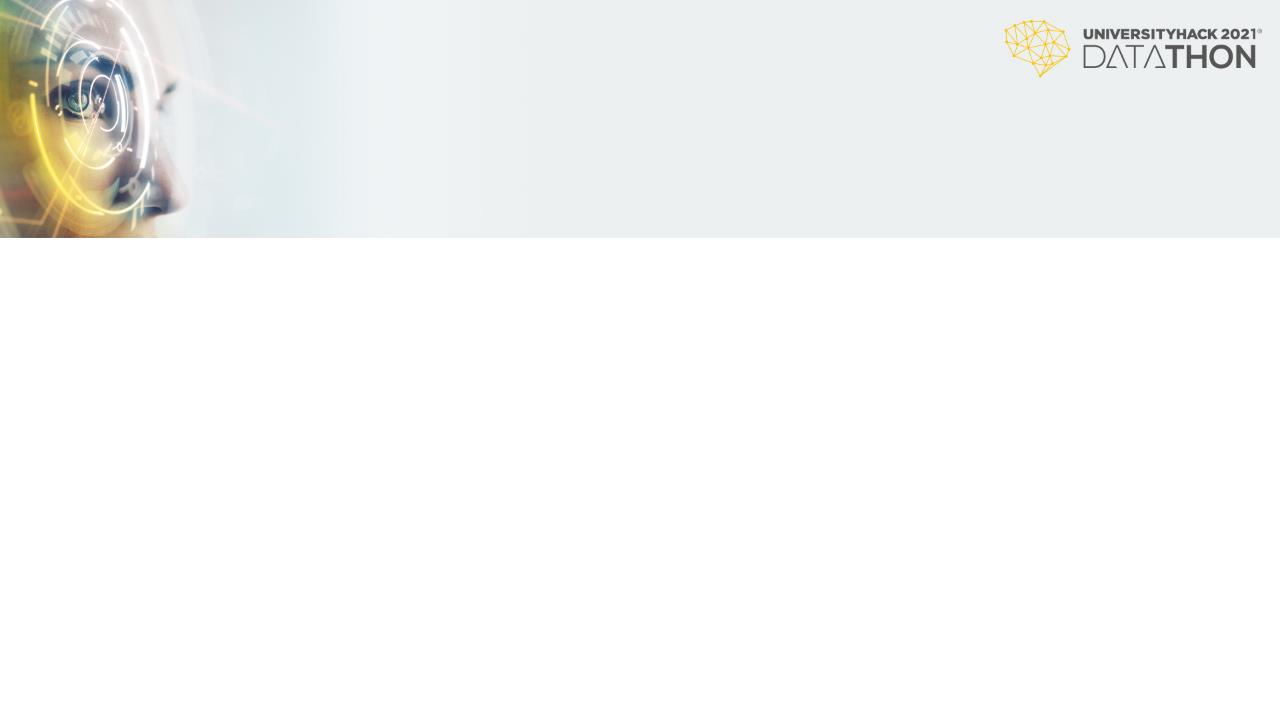 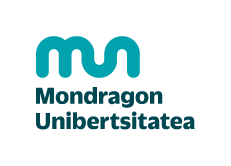 CONCLUSIONES
The Data Masters
Impacto agroindustria
Aument del precio
Estado de alarma
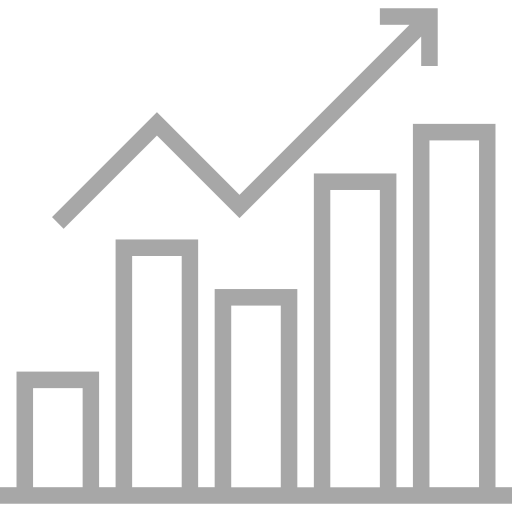 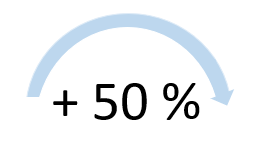 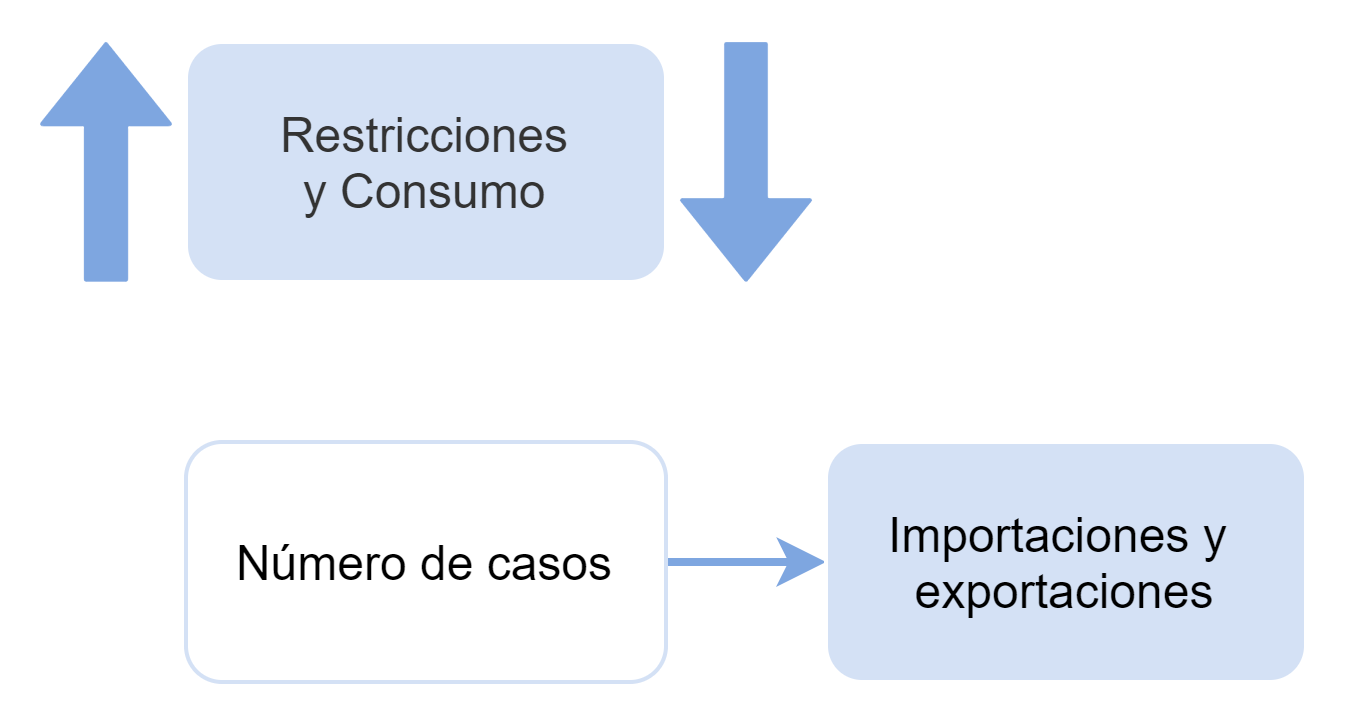 Comercio exterior
Herramienta para la
toma de decisiones
Aumento del consumo
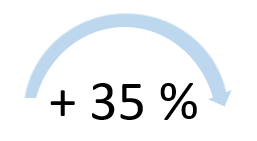 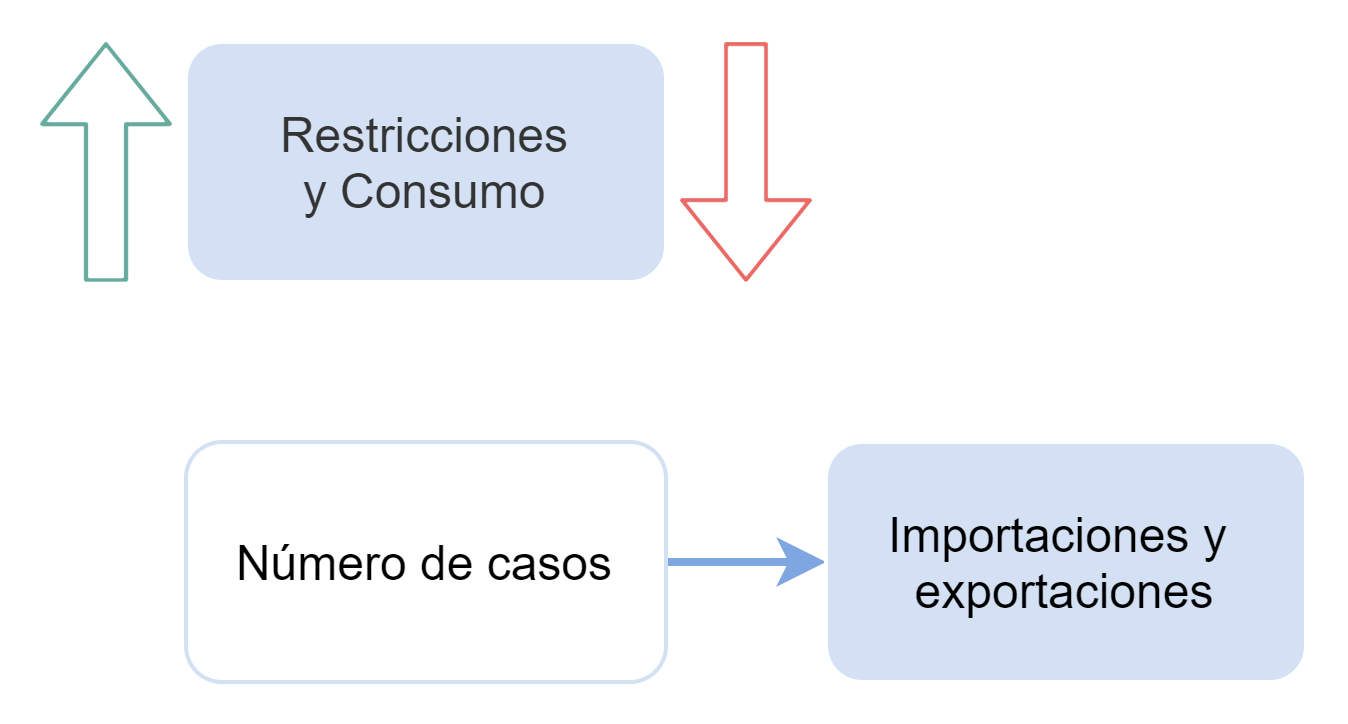 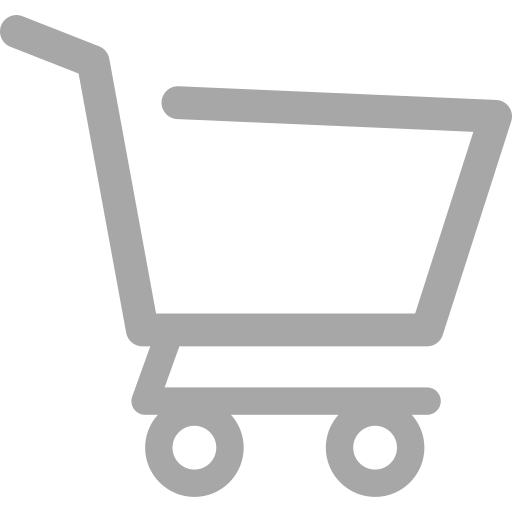 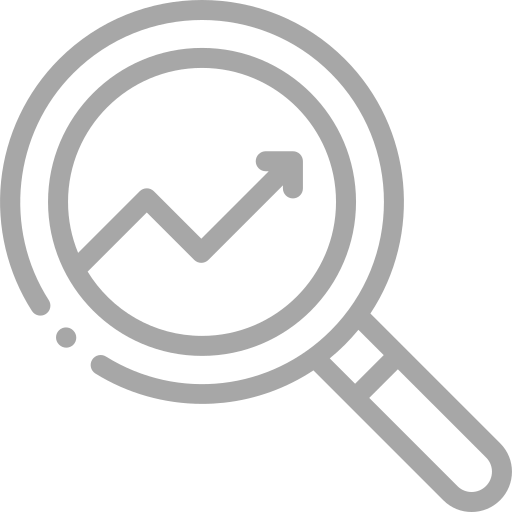 6
#UniversityHack
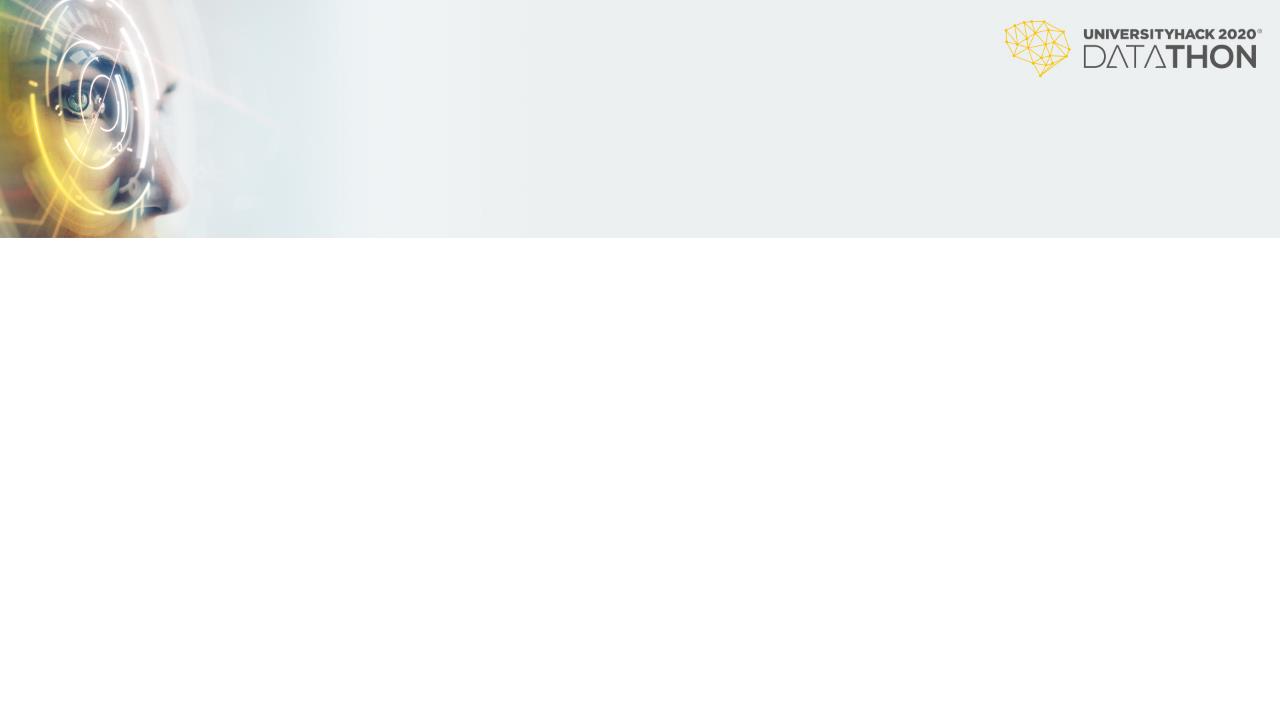 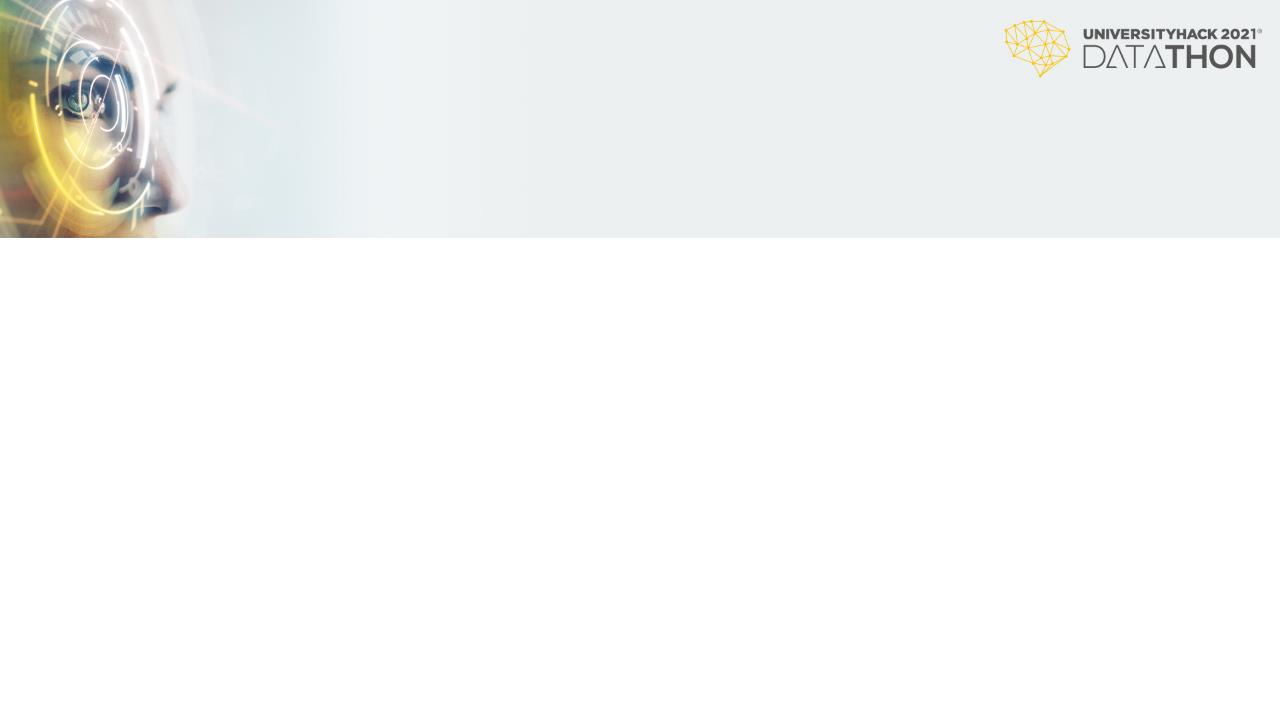 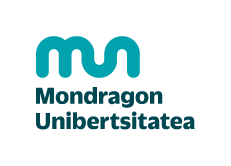 CONCLUSIONES
The Data Masters
Impacto agroindustria
Aumento del precio
Estado de alarma
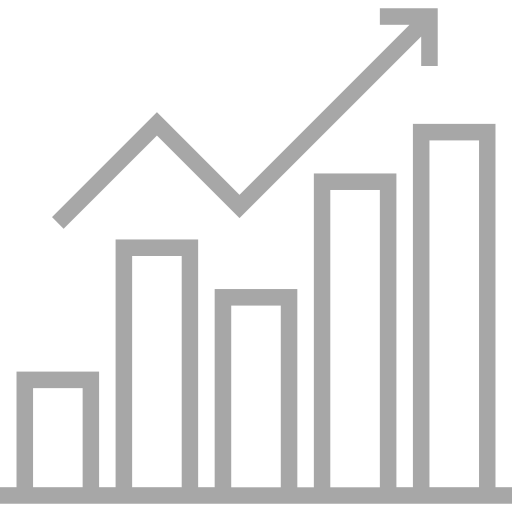 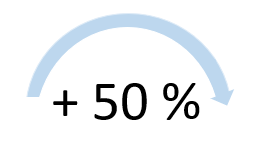 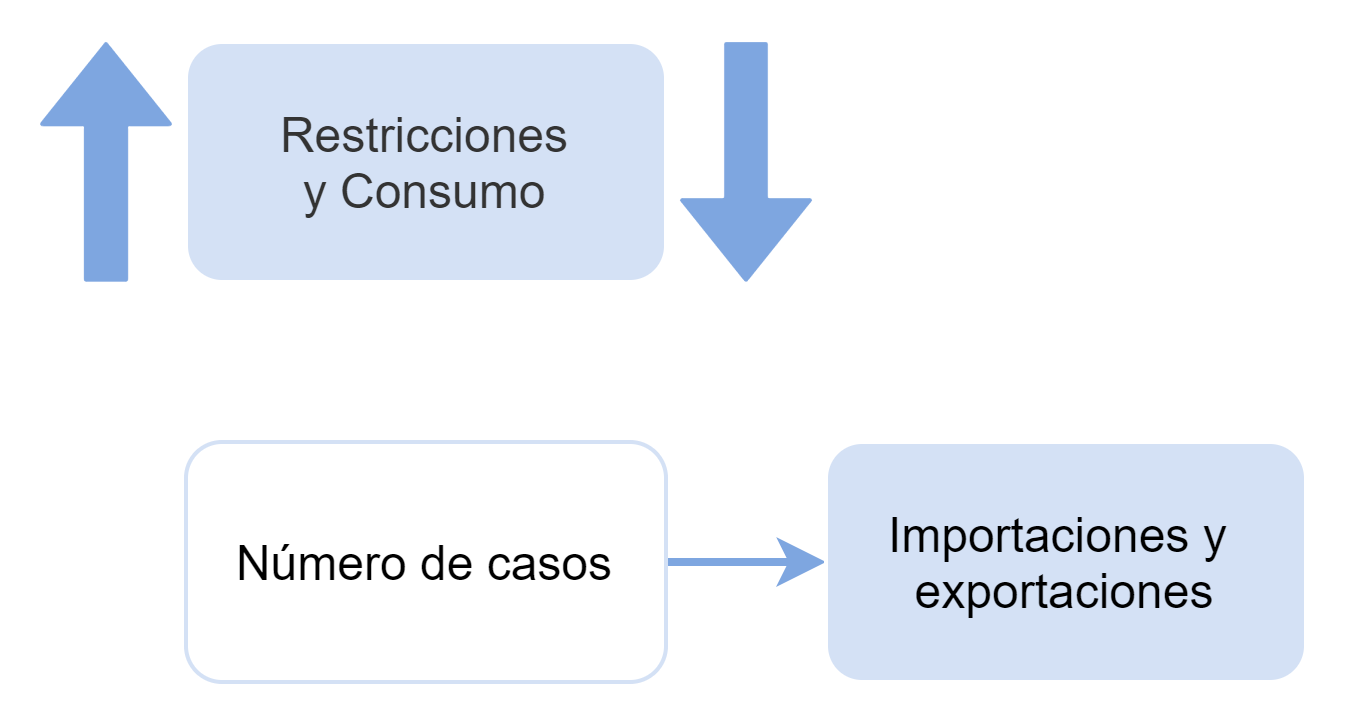 Comercio exterior
Herramienta para la
toma de decisiones
Aumento del consumo
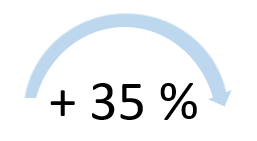 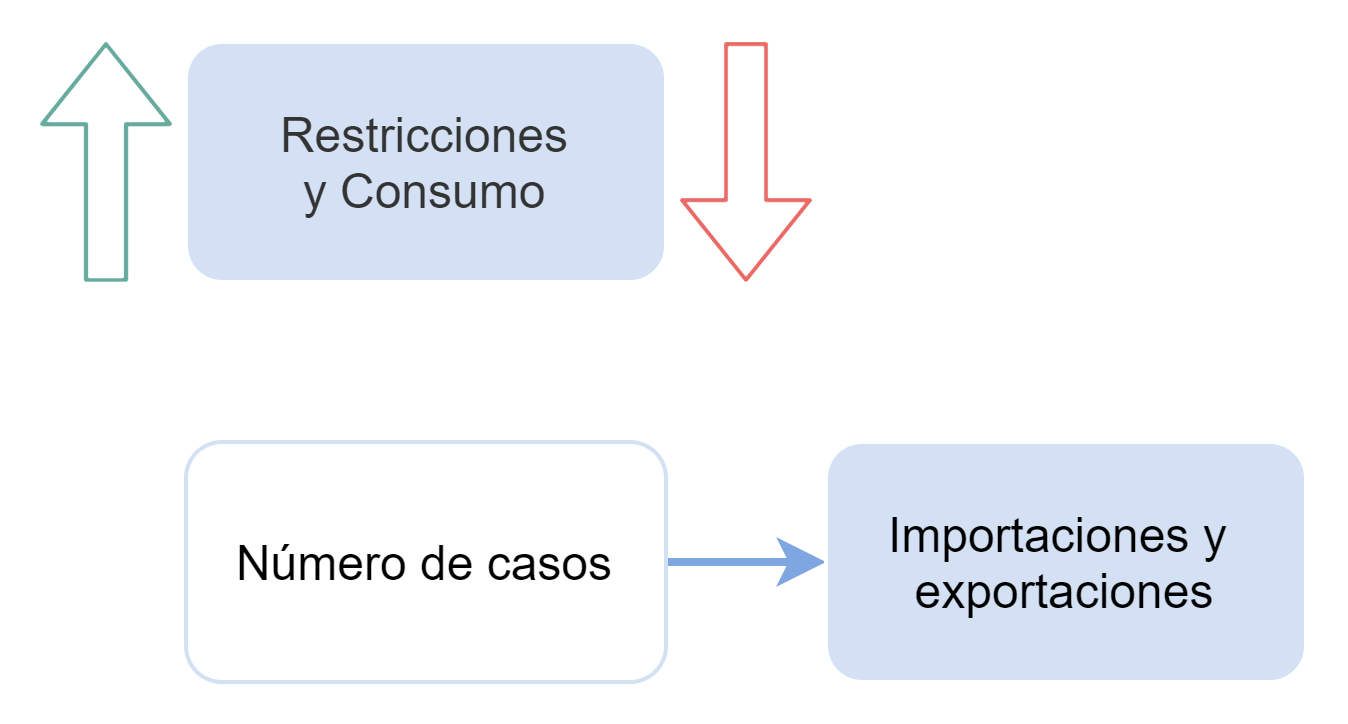 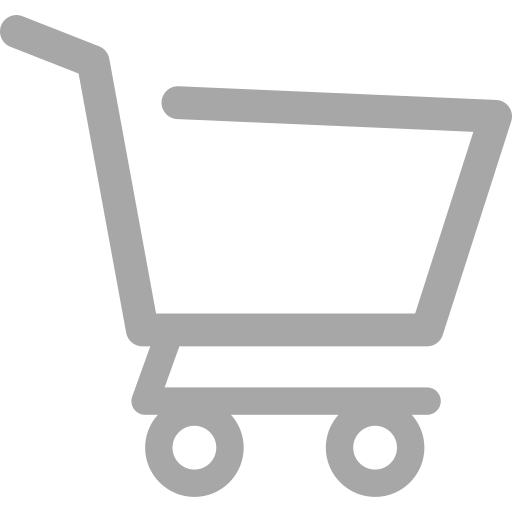 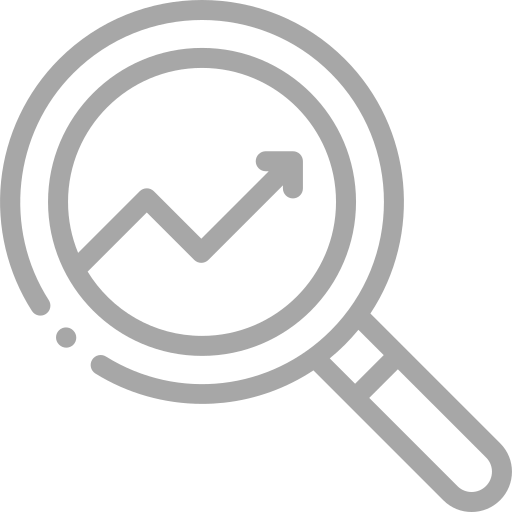 7
#UniversityHack
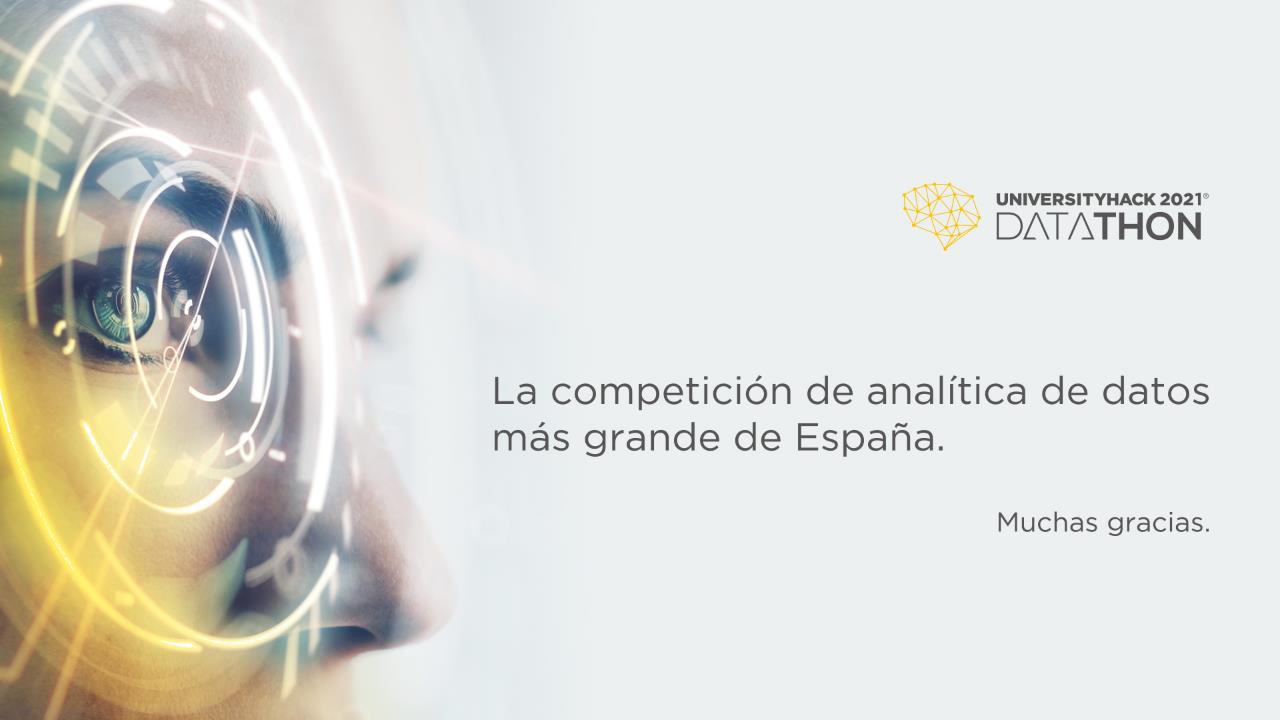